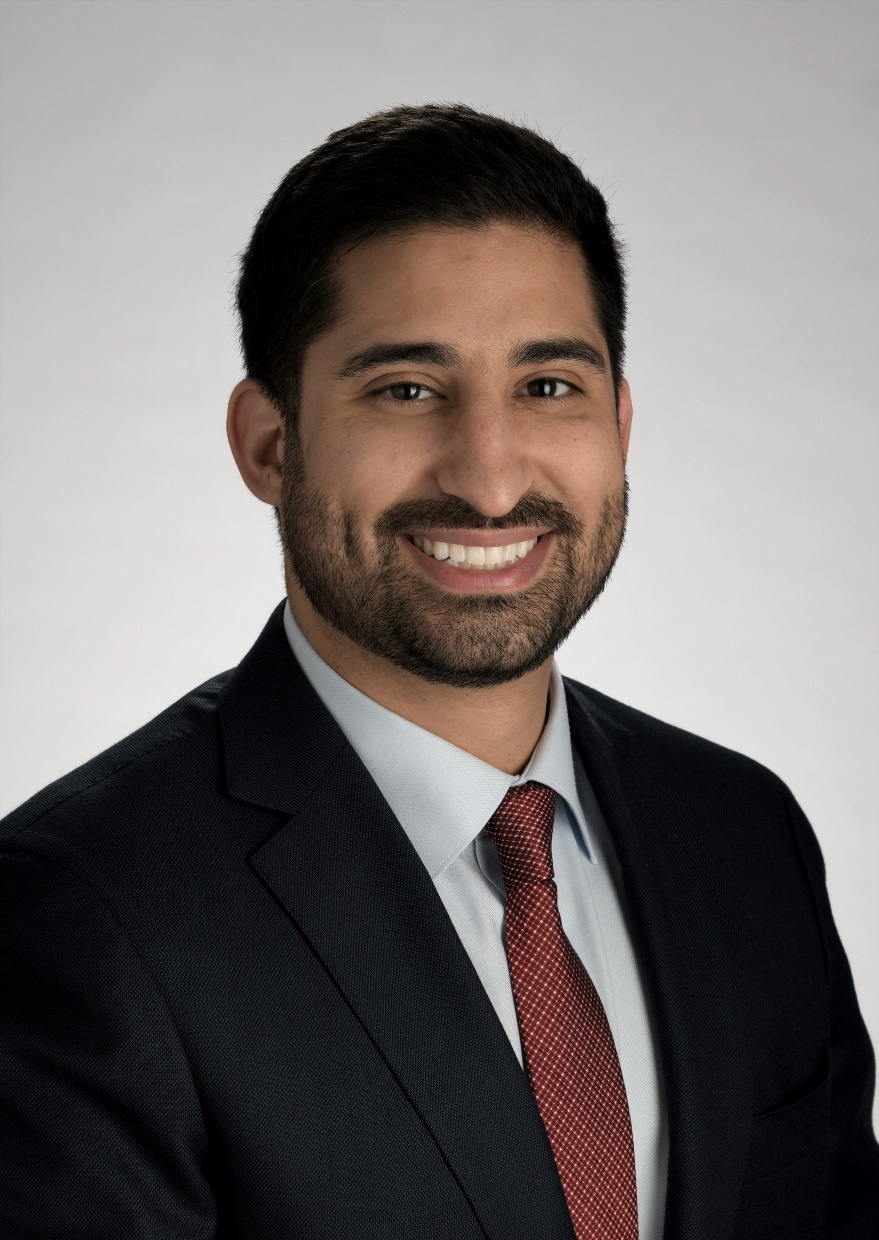 Omar Karadaghy, MD, MSCI
Otolaryngology
Head and Neck Oncology and Microvascular Reconstruction

Medical School: University of Missouri – Kansas City
Residency: University of Kansas Medical Center
Fellowship: Massachusetts Eye and Ear – Harvard University
Clinical Focus
Malignancies of upper aerodigestive tract, skull base, thyroid, and cutaneous of the head and neck

Complex reconstruction of head and neck defects

Robotic surgery

Clinical outcomes and surgical outcomes research
Machine Learning focus with experience in deep learning
Surgical de-escalation in HPV+ OPSCCa including identifying optimal margins
Neoadjuvant “Window of Opportunity” trials 
3D printing for modeling of complex defects, hardware engineering
2/10/2025
2
Clinical/Surgical Locations
KU Medical Office Pavilion
2052 Olathe Blvd, Kansas City, KS 66160
KU MedWest Medical Pavilion
7405 Renner Rd, Shawnee, KS 66217

Email: okaradaghy@kumc.edu 
Cell: 314-757-8052
Nurse: Paige Gerant pgerant@kumc.edu
2/10/2025
3